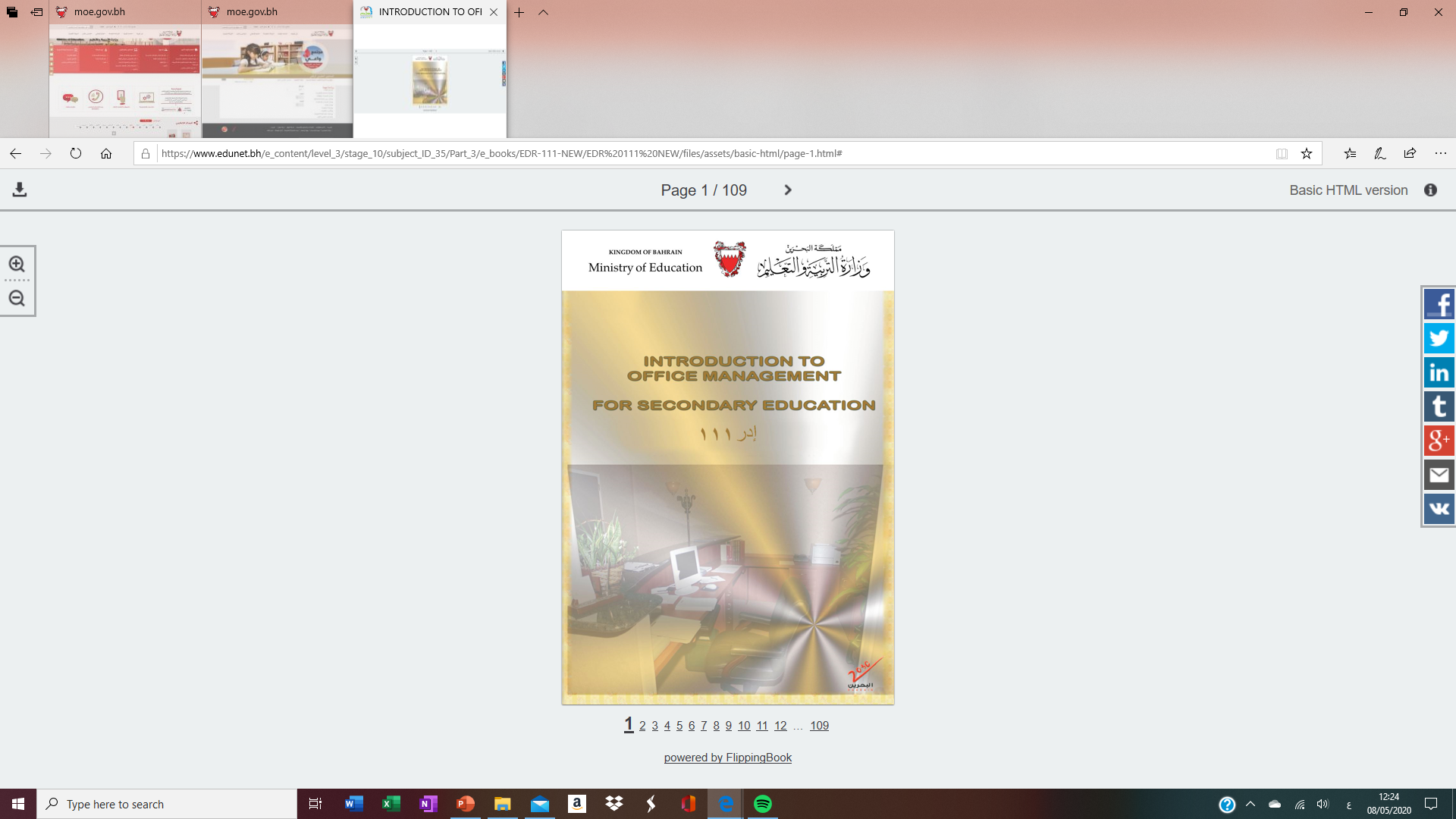 Introduction to Office Management ادر 111
FIRST SEMESTER
للصف الثاني ثانوي / تجاري
Chapter 5
Safety and Health
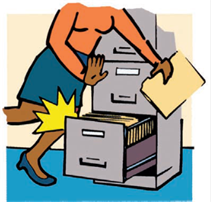 2
Hazards in the Office
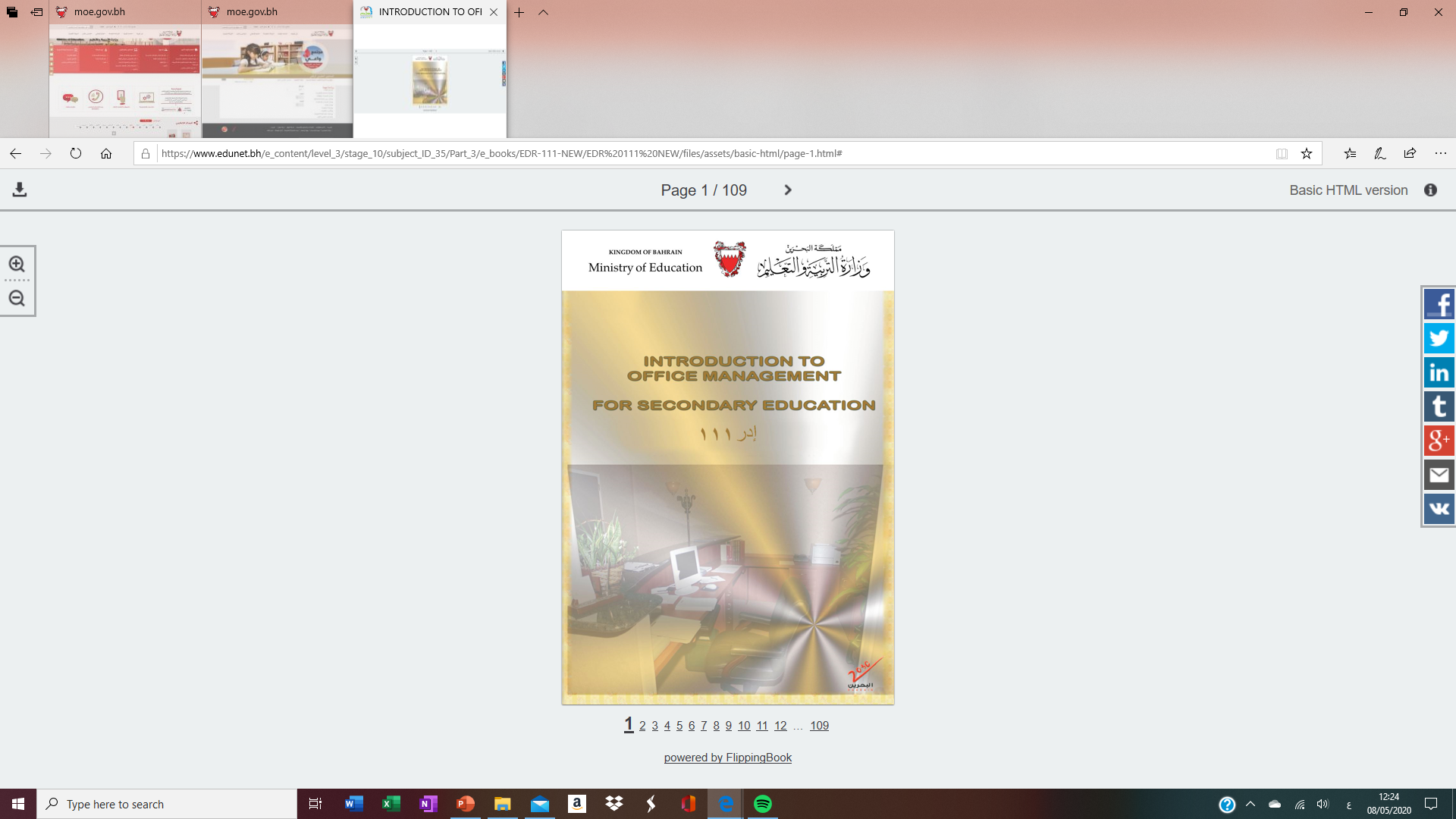 Hazards in the office.
Classification of Hazards.
Health and Safety Regulations.
Pages 82-91
Learning Objectives
By the end of this lesson, students should be able to:

List some hazards in the office.

Classify the hazards in the office.

Identify safety and health regulations in Kingdom of Bahrain.
Engaging Starters
The First Goal
The Second Goal
The Third Goal
Questions
Lesson:  Hazards in the Office                     Introduction to Office Management                     ادر 111
Engaging Starters
Engaging Starters
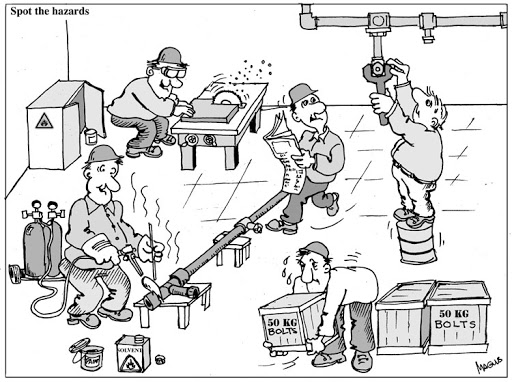 The First Goal
Look at the picture and find out six hazards in this workplace.
The Second Goal
The Third Goal
Questions
Lesson:  Hazards in the Office                     Introduction to Office Management                     ادر 111
Hazards in the Office
Engaging Starters
The First Goal
The Second Goal
The Third Goal
Questions
Next
Lesson:  Hazards in the Office                     Introduction to Office Management                     ادر 111
Evaluation Activity
Engaging Starters
Activity
The First Goal
Answer Q.4 page 80 in the workbook
The Second Goal
Type of activity
Individual - written
The Third Goal
Time
Questions
2 minutes
Lesson:  Hazards in the Office                     Introduction to Office Management                     ادر 111
Hazards Classification
Engaging Starters
The First Goal
02
04
Chemical hazards
Mechanical Hazards
Electrical Hazards
Physical Hazards
Other hazards
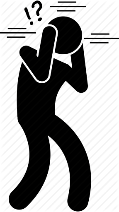 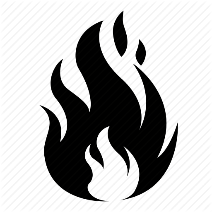 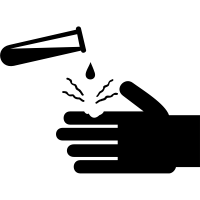 such as smokes and anti-insect sprays.
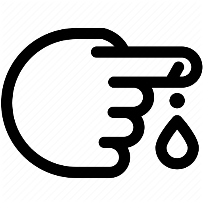 such as misuse, bad maintenance, and un-insulated wires
such as trapping and cutting fingers
Such as noise, humidity, improper temperature, lighting and ventilation.
such as polluted air and water, dust and fire.
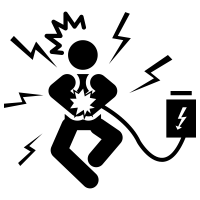 The Second Goal
01
03
05
The Third Goal
Questions
Next
Lesson:  Hazards in the Office                     Introduction to Office Management                     ادر 111
Evaluation Activity
Engaging Starters
Activity
The First Goal
Answer Q.5 page 81 in the workbook
The Second Goal
Type of activity
Individual - written
The Third Goal
Time
Questions
2 minutes
Lesson:  Hazards in the Office                     Introduction to Office Management                     ادر 111
Safety & Health Regulations
Safe & healthy working environment
Safe equipment and efficient maintenance
Safe systems of work
Employer’s Duties
Engaging Starters
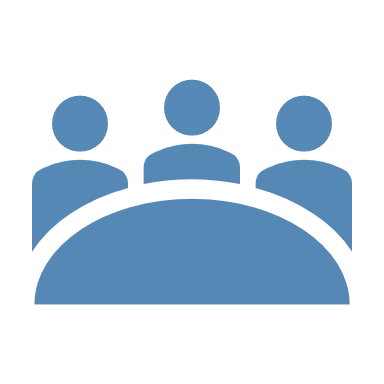 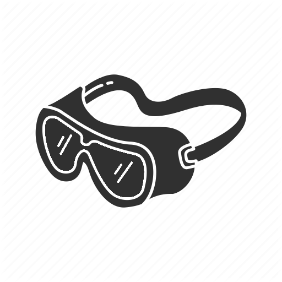 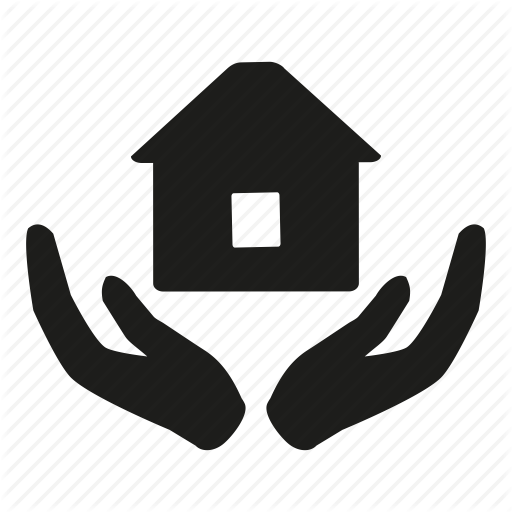 The First Goal
1
3
5
The Second Goal
2
4
6
Safe methods of handling, storing and transporting goods
Adequate training in safety practices
Promotion of safety and health  within the organisation
The Third Goal
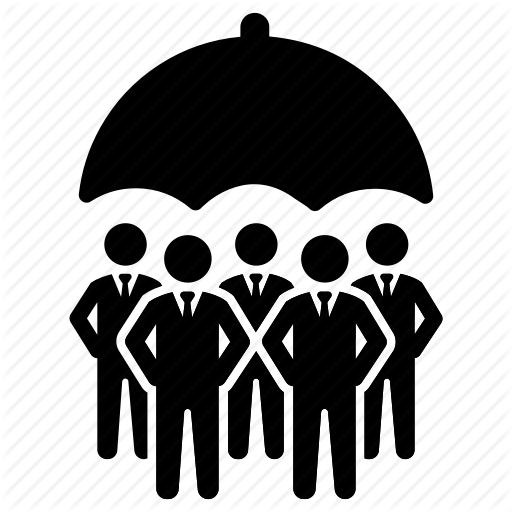 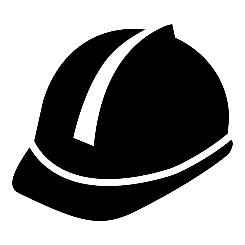 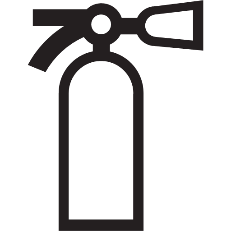 Questions
Next
Lesson:  Hazards in the Office                     Introduction to Office Management                     ادر 111
Safety & Health Regulations
Employees’ Duties
Engaging Starters
Don’t misuse anything provided for safety & health
Take care of their safety & health, as well as that of others
The First Goal
The Second Goal
Cooperate with their employer in promoting & maintaining safety
& health
Follow safety practices
The Third Goal
Questions
Next
Lesson:  Hazards in the Office                     Introduction to Office Management                     ادر 111
Safety & Health Regulations
The company has to protect all the people in the company, employees, visitors, delivery men & every person entering the company.
Corporate Responsibility
Engaging Starters
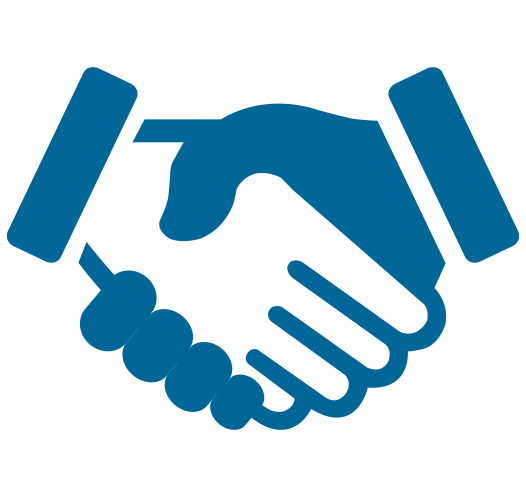 The First Goal
The Second Goal
The Third Goal
Questions
Next
Lesson:  Hazards in the Office                     Introduction to Office Management                     ادر 111
Evaluation Activity
Engaging Starters
Activity
The First Goal
Answer Q.8 page 83 in the workbook
The Second Goal
Type of activity
Individual - written
The Third Goal
Time
Questions
2 minutes
Lesson:  Hazards in the Office                     Introduction to Office Management                     ادر 111
?
Questions
1. Smokes can be classified as:
Engaging Starters
The First Goal
a.  Electrical Hazards.
b. Mechanical Hazards.
The Second Goal
c. Physical Hazards.
d. Chemical Hazards.
The Third Goal
Questions
Lesson:  Hazards in the Office                     Introduction to Office Management                     ادر 111
?
Questions
2. To prevent backache, you advise the office staff to:
Engaging Starters
The First Goal
a.  Wear hard hats.
b. Wear nice clothes.
The Second Goal
c. Sit on adjustable chairs.
d. Sit on a wooden chair.
The Third Goal
Questions
Lesson:  Hazards in the Office                     Introduction to Office Management                     ادر 111
?
Questions
Engaging Starters
3. The employee must provide a safe working place for the employer.
The First Goal
The Second Goal
True
False
The Third Goal
Questions
Lesson:  Hazards in the Office                     Introduction to Office Management                     ادر 111
?
Questions
4. The following pictures show examples of hazards that can be found in any office.  Choose the right hazard that describes the pictures below:
Engaging Starters
The First Goal
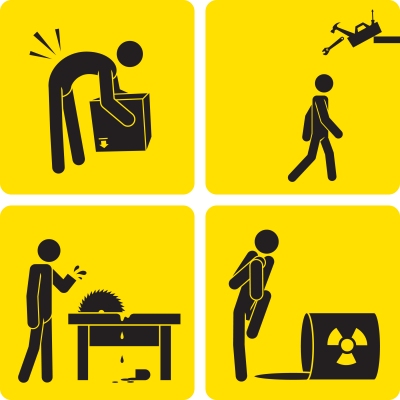 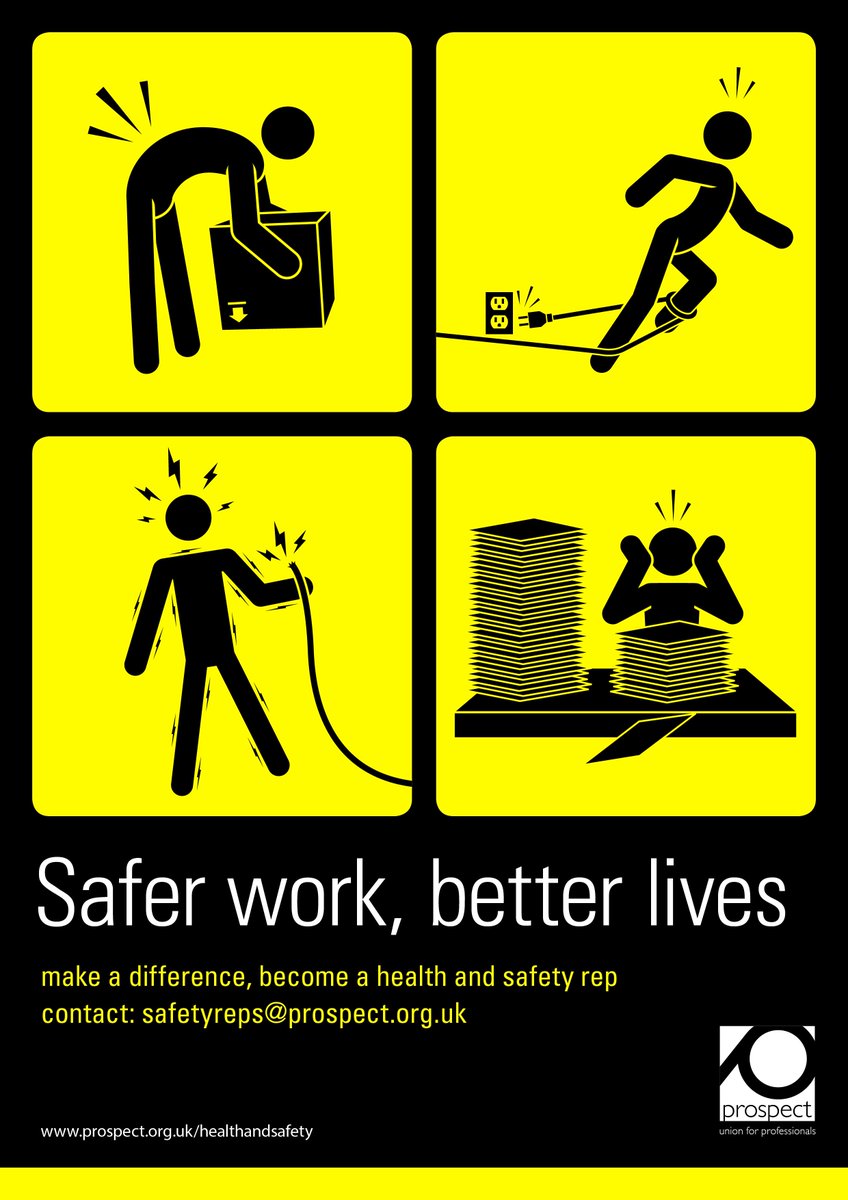 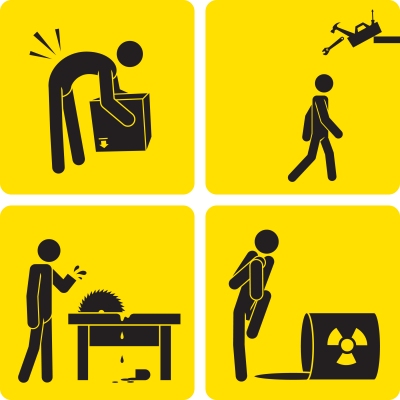 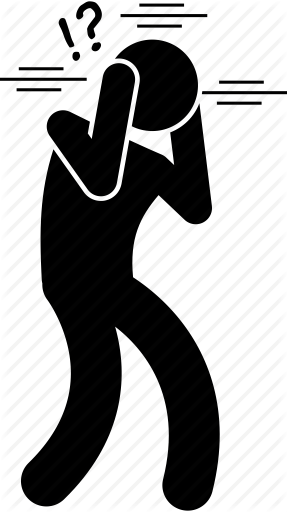 The Second Goal
The Third Goal
Hazards:
…………….…….
Hazards:
…………….…….
Hazards:
…………….…….
Hazards:
…………….…….
Questions
Check your answer
Lesson:  Hazards in the Office                     Introduction to Office Management                     ادر 111
Questions
Engaging Starters
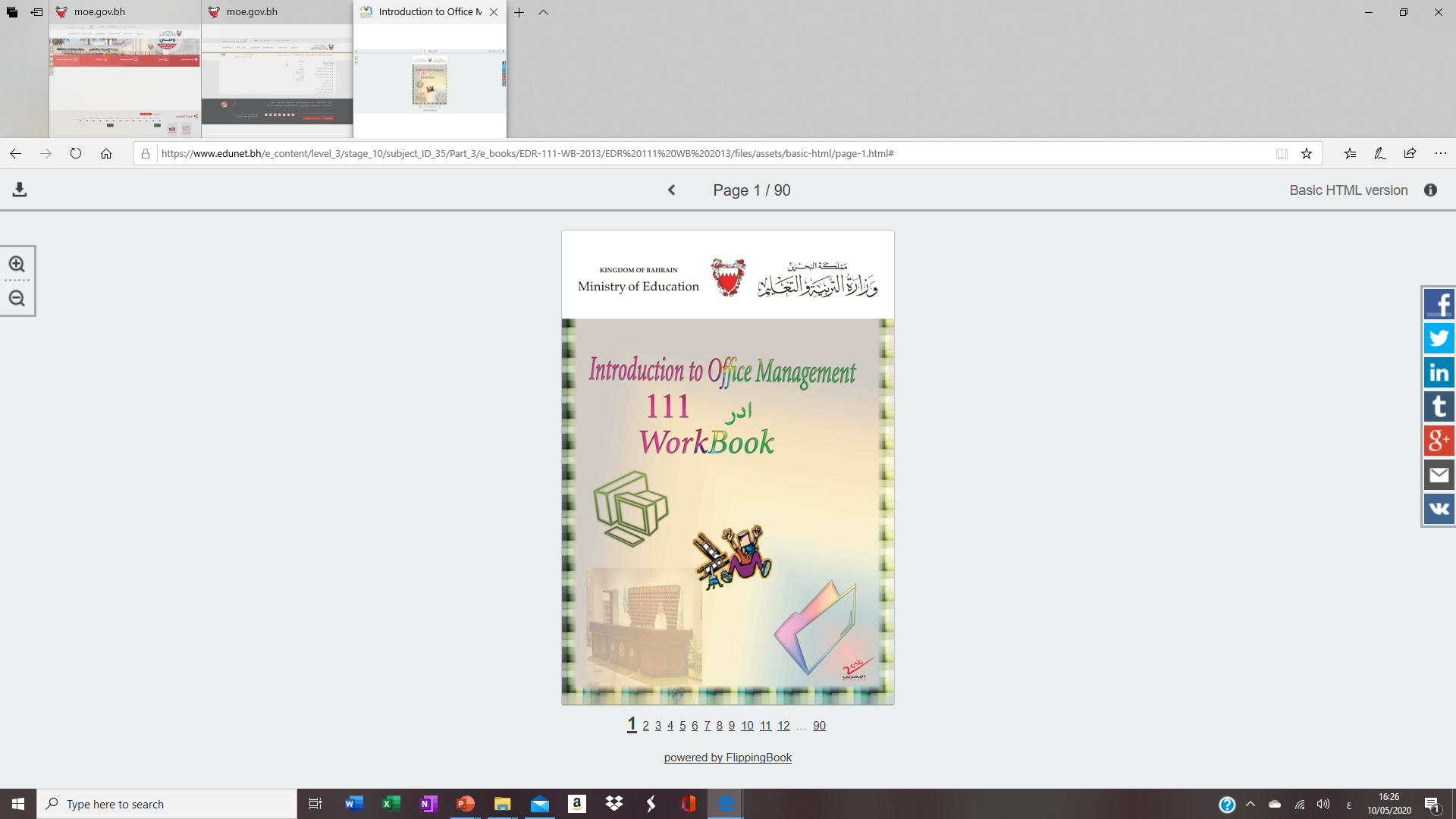 The First Goal
Additional Activity
The Second Goal
To go over the workbook pages 80-81-83
The Third Goal
Questions
Lesson:  Hazards in the Office                     Introduction to Office Management                     ادر 111
THANK YOU!
Lesson:  Hazards in the Office                     Introduction to Office Management                     ادر 111
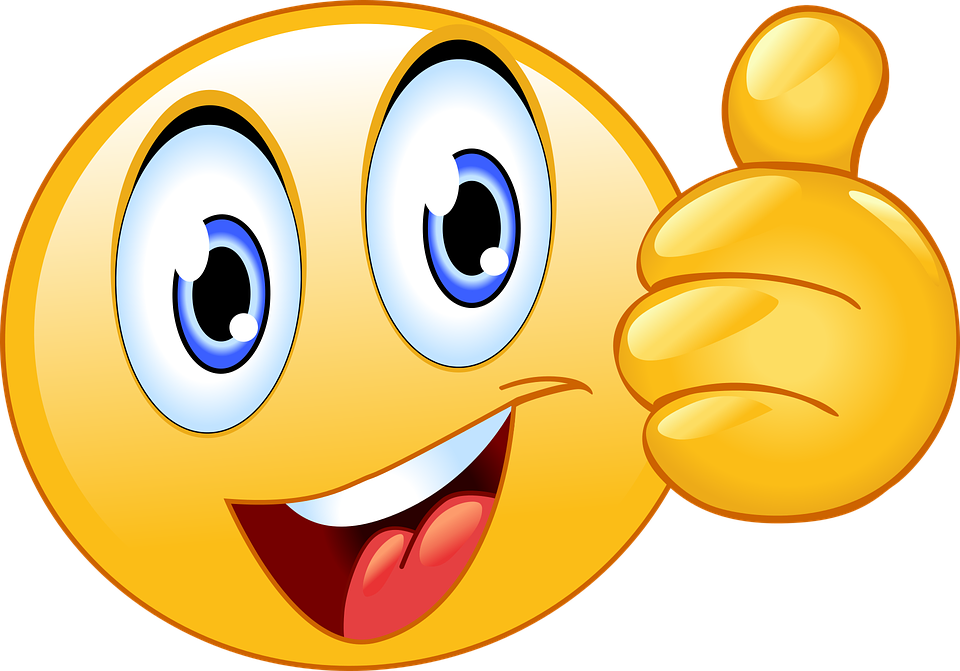 Next
Lesson:  Hazards in the Office                     Introduction to Office Management                     ادر 111
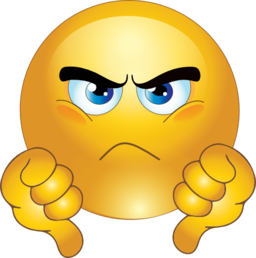 Back
Lesson:  Hazards in the Office                     Introduction to Office Management                     ادر 111
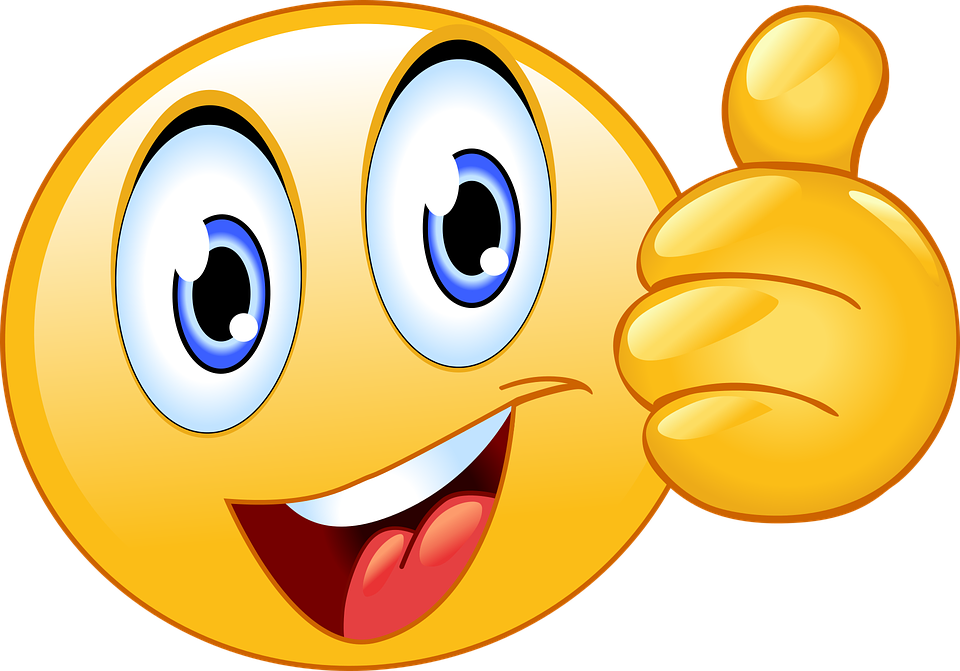 Next
Lesson:  Hazards in the Office                     Introduction to Office Management                     ادر 111
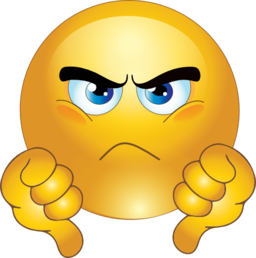 Back
Lesson:  Hazards in the Office                     Introduction to Office Management                     ادر 111
Answer: Employer must provide 
a safe working place 
for the employee.
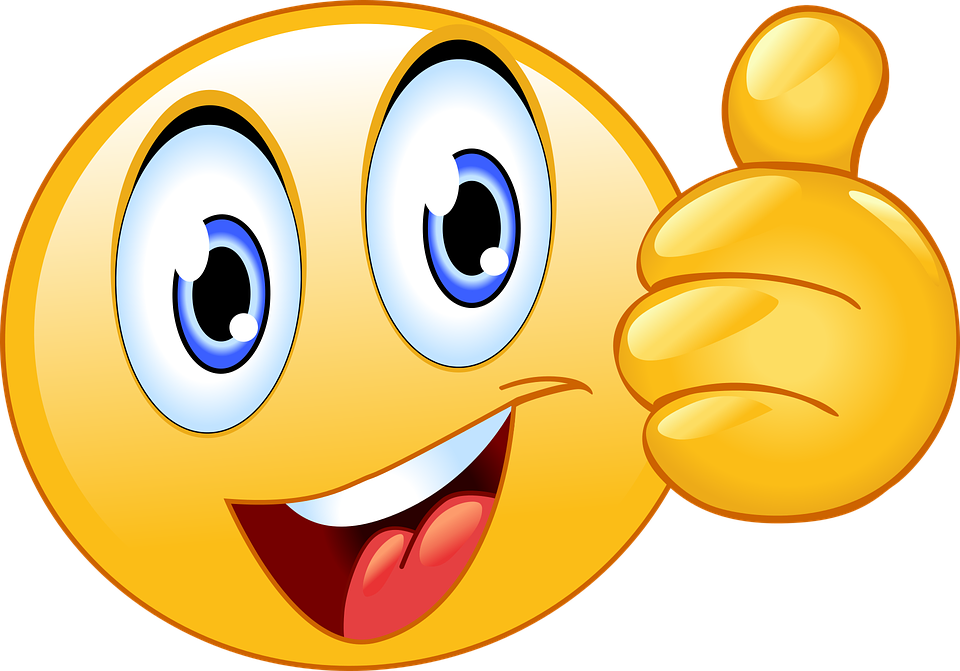 Next
Lesson:  Hazards in the Office                     Introduction to Office Management                     ادر 111
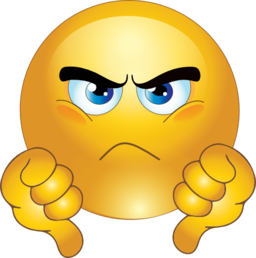 Back
Lesson:  Hazards in the Office                     Introduction to Office Management                     ادر 111
Answer
4. The following pictures show examples of hazards that can be in any office.  Choose the right hazard that describes the pictures below:
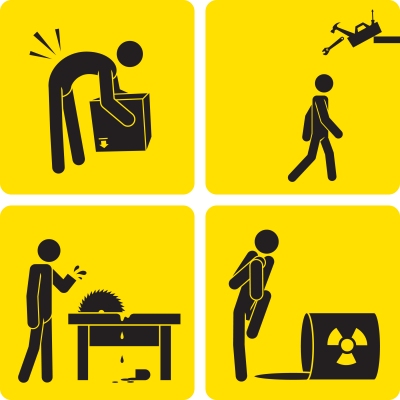 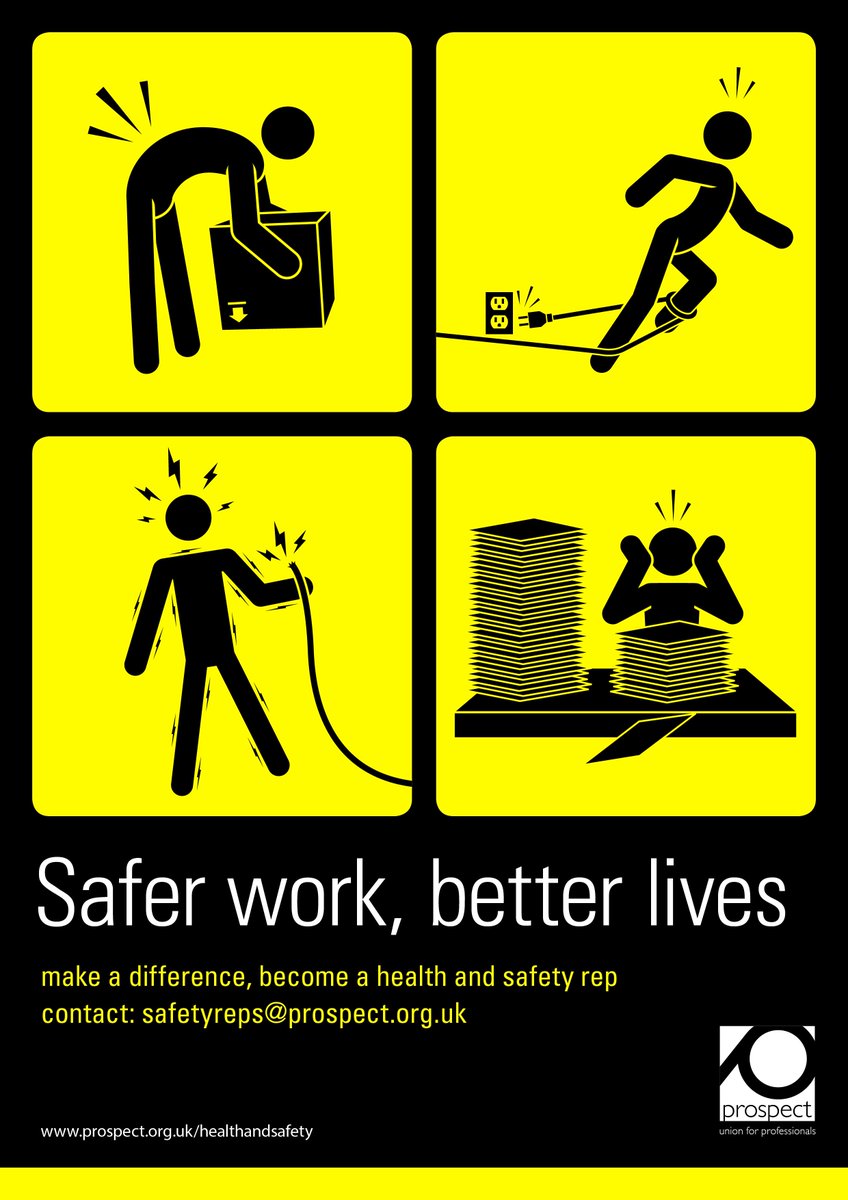 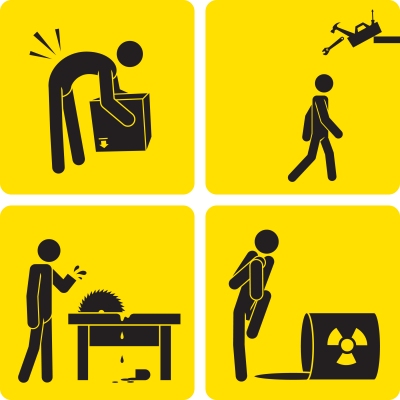 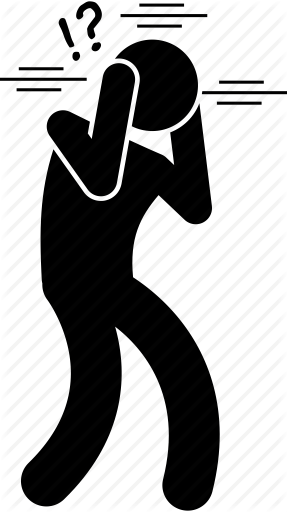 Hazards:
Chemical
Hazards:
Mechanical
Hazards:
Physical
Hazards:
Electrical
Next
Lesson:  Hazards in the Office                     Introduction to Office Management                     ادر 111